Accessibility Part 2
Suzanne Wakim; licensed CC BY 4.0
Part 2 of 2
Accessibility 1
Accessibility 2
Text considerations
links
headers
styles
lists
Colors
WAVE
Q and A
Video and audio
Images
alt text
captions
complex images
Tables
WAVE
Q and A
Captions & Transcript
Who uses them?
80% of people that use captions are not deaf!
How do people use them?
Quiet / loud environment
Second language learners
Learning challenges
Helps with focus
Challenging content
Supports learning
Many other reasons
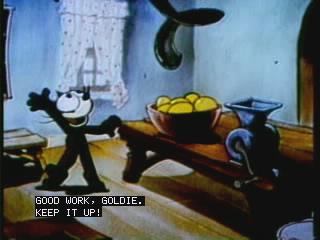 Closed Caption Demonstration is in the public domain 
Who uses Closed Captions by 3Play Media
Autocaptions
Captions need to be accurate and have punctuation
damnit can I join you can I join you teachers are intentional in everything
Autocaptions are a good place to start - but then edit them
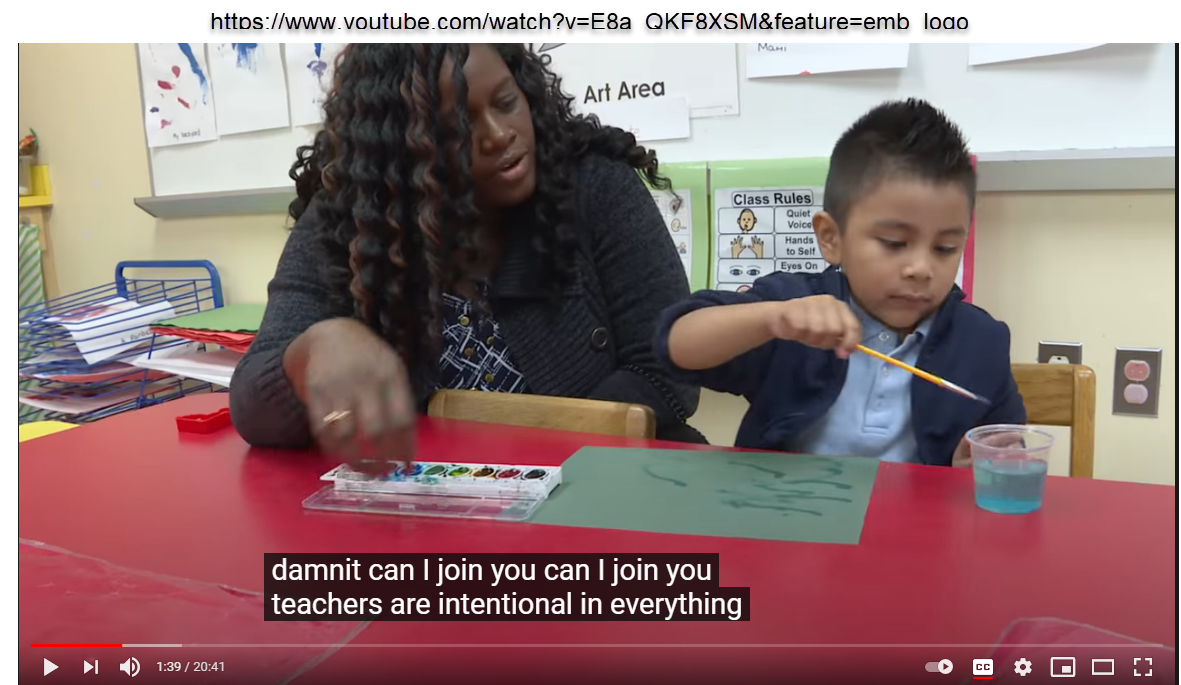 Video and Audio
Video
Include all important noises (bells, etc.)
Captions are not transcripts (use both if possible)
Interactive transcript have additional benefits
Transcripts for audio
Provide Context
Video and Audio: Context
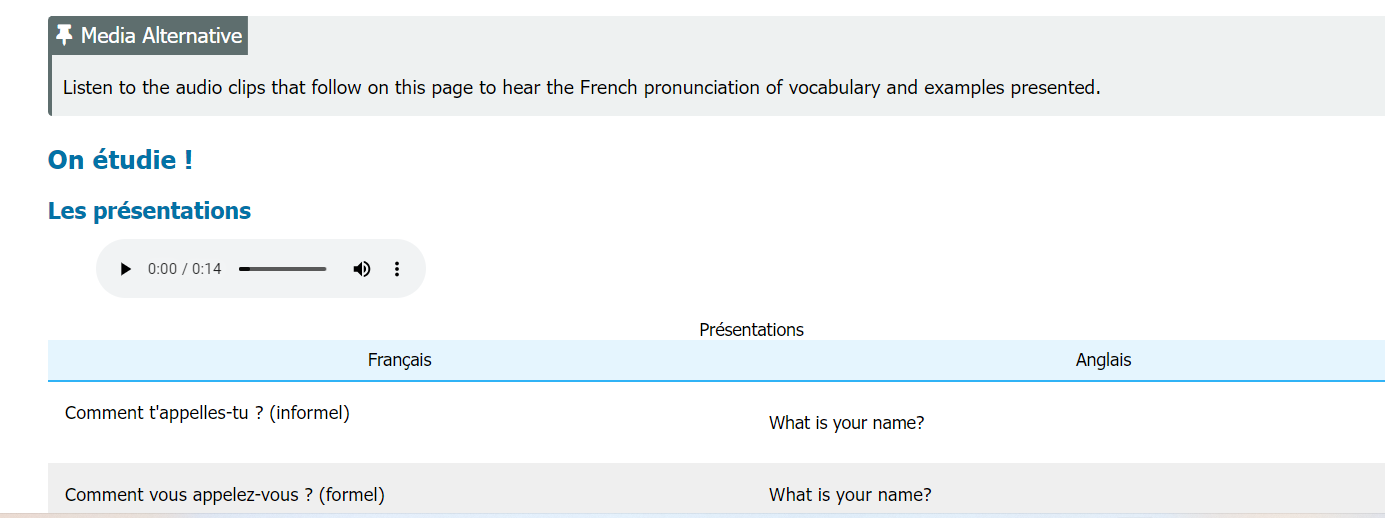 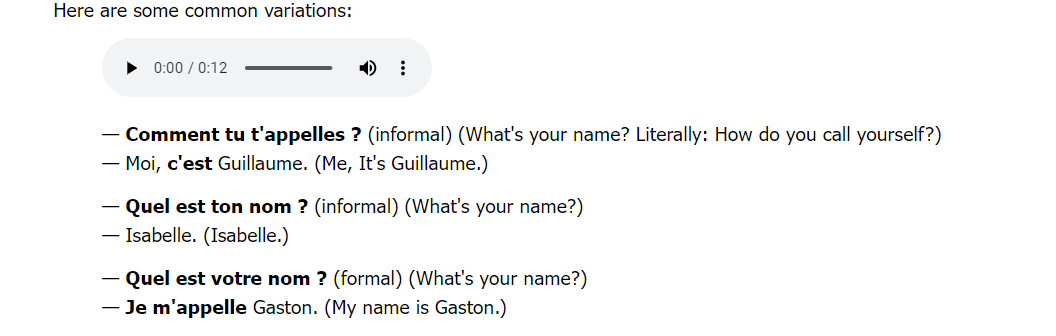 [Speaker Notes: This is an example from a French OER that has multiple audio files for most of the content on the page to help learners hear the French pronunciation. It was therefore advised that the authors put a media note on top to guide a learner usign screen reader what the audio files were about and that their alternative text was right below.
Link to page with audio: https://human.libretexts.org/Bookshelves/Languages/French/French_OER_1_(Carrasco_Zahedi_and_Parrish)/01%3A_Unite_1_-_Bonjour/1.03%3A_Comment_se_presenter]
Video and Audio: Transcript
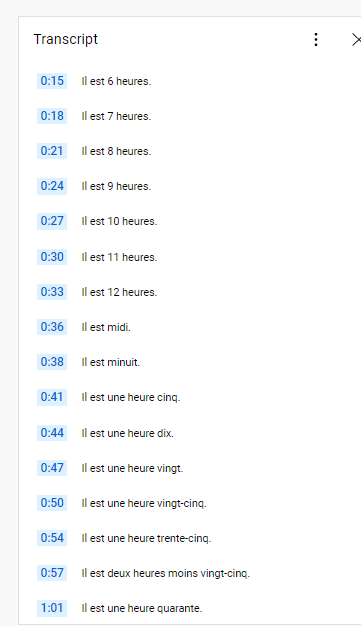 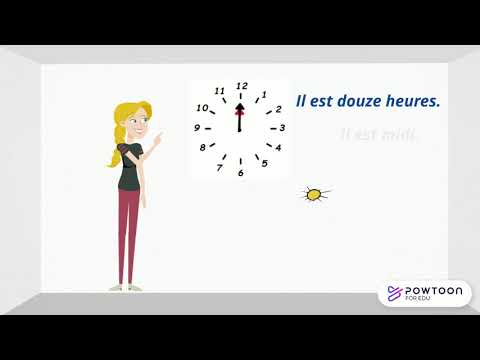 [Speaker Notes: Link the LT page with this video: https://human.libretexts.org/Bookshelves/Languages/French/French_OER_1_(Carrasco_Zahedi_and_Parrish)/02%3A_Unite_2_-_A_l'universite/2.04%3A_Quelle_heure_est-il]
Finding captioned videos
Search for captioned videos
Check to make sure the captions are accurate
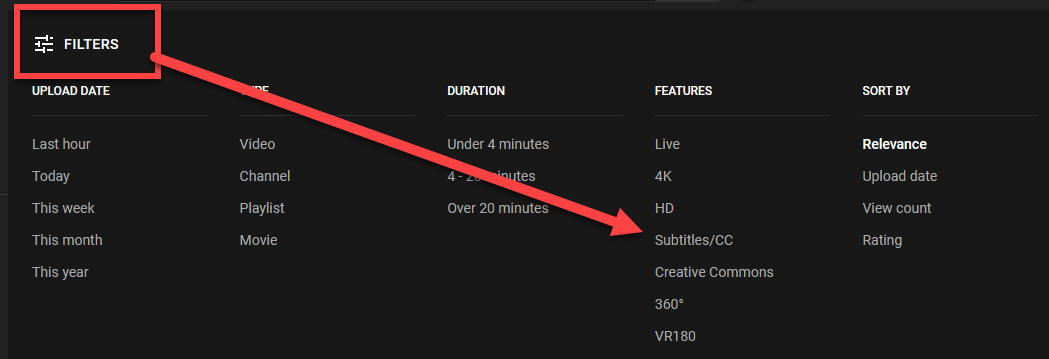 Images and Alt Text
Caption: UNESCO Global Open Educational Resources logo
Alt text: An open book with pages turning into raised hands; text reads Open Educational Resources.
Decorative?
Context matters!
not “image of…”
OER logo byJonathasmellolicensed CC BY 3.0
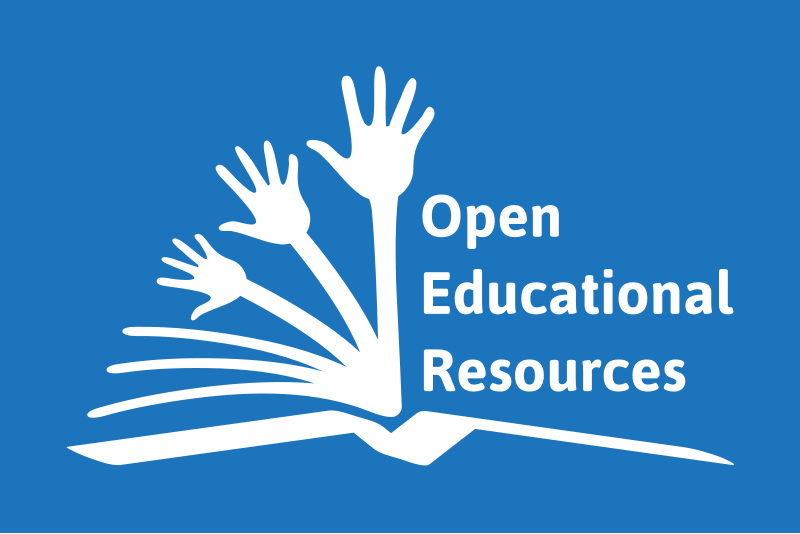 [Speaker Notes: Alt text begins with “image of” so don’t need to say that

A]
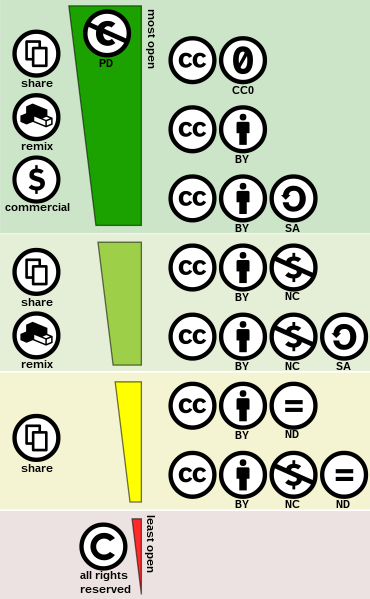 Complex Images
Alt text is limited to 140 characters
What might we put in the caption or body of the text?
CC license spectrum by Shaddim; licensed CC BY 4.0
[Speaker Notes: UDL  - even students who can see can use help

Creative commons license spectrum]
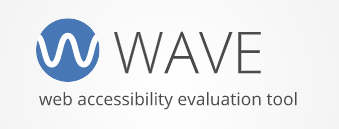 Accessibility Checkers
Wave Tool
wave.webaim.org
[Speaker Notes: We will practice in a bi]
WAVE Results
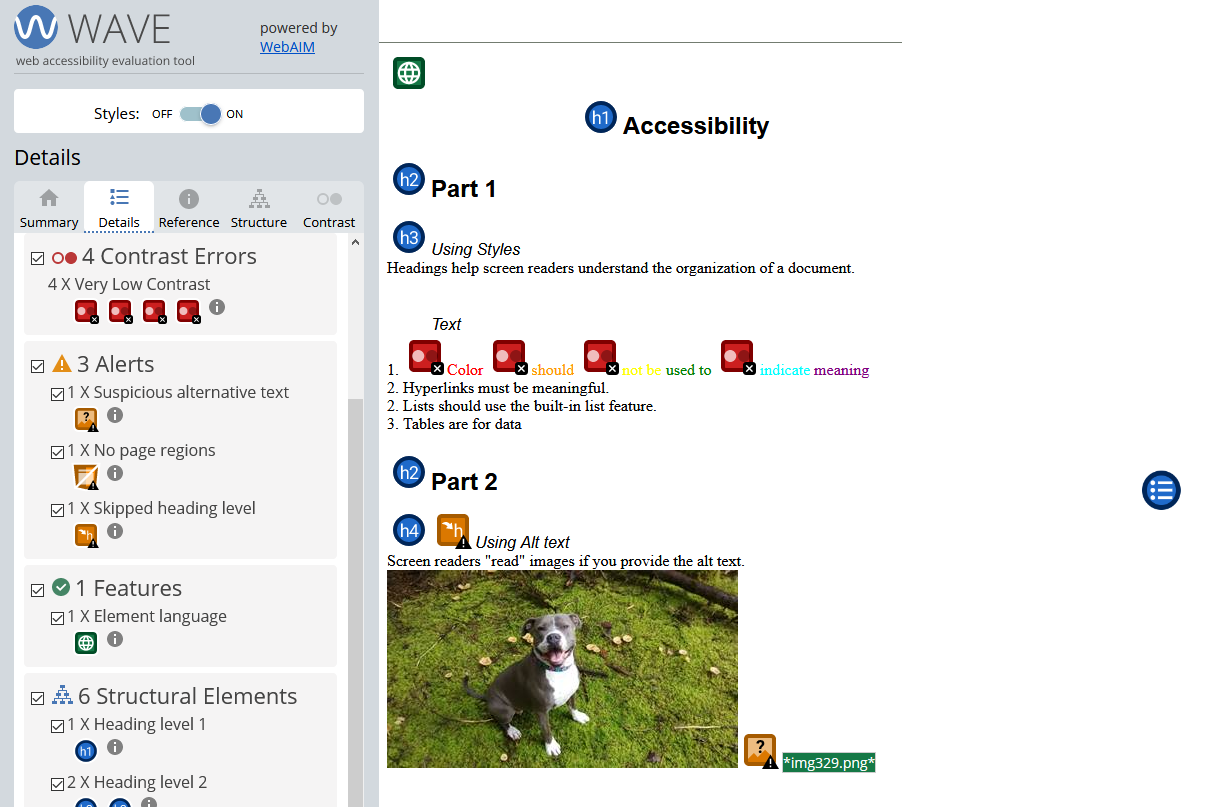 WAVE Results - Images
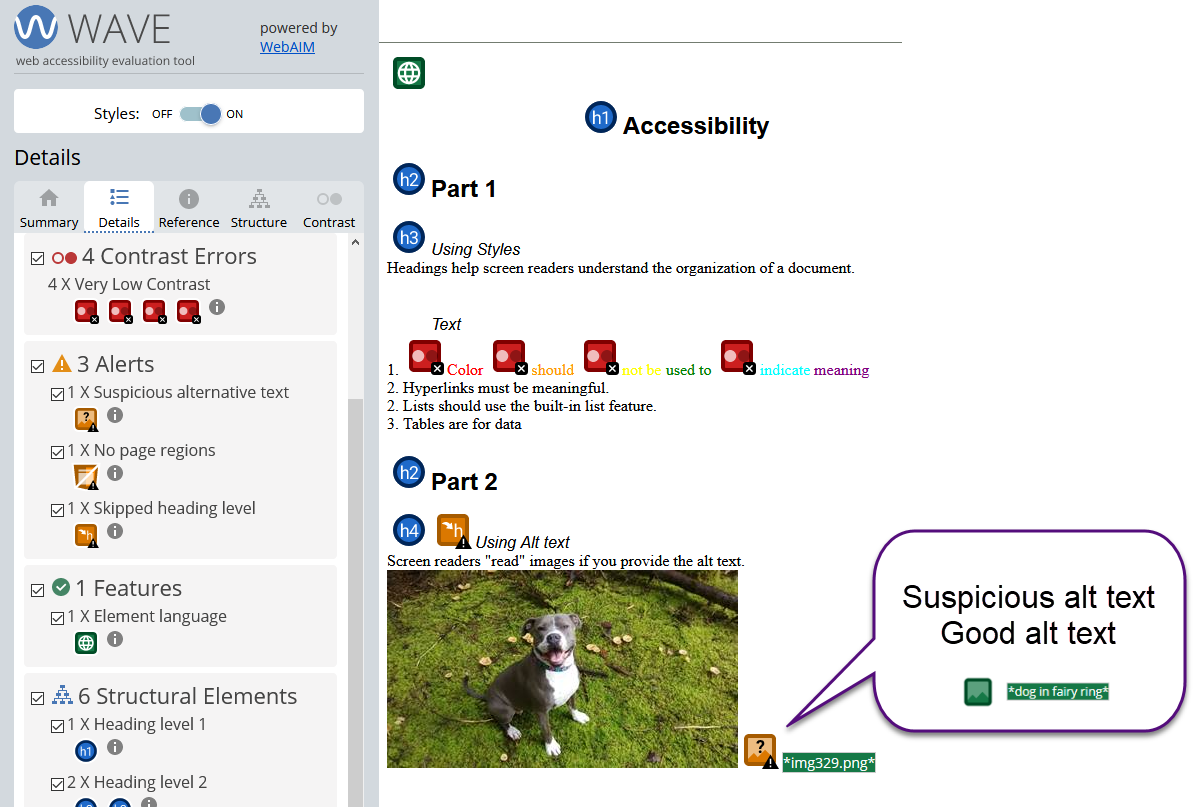 Tables
Tables are for data or organizing information not formatting
Need captions and headers
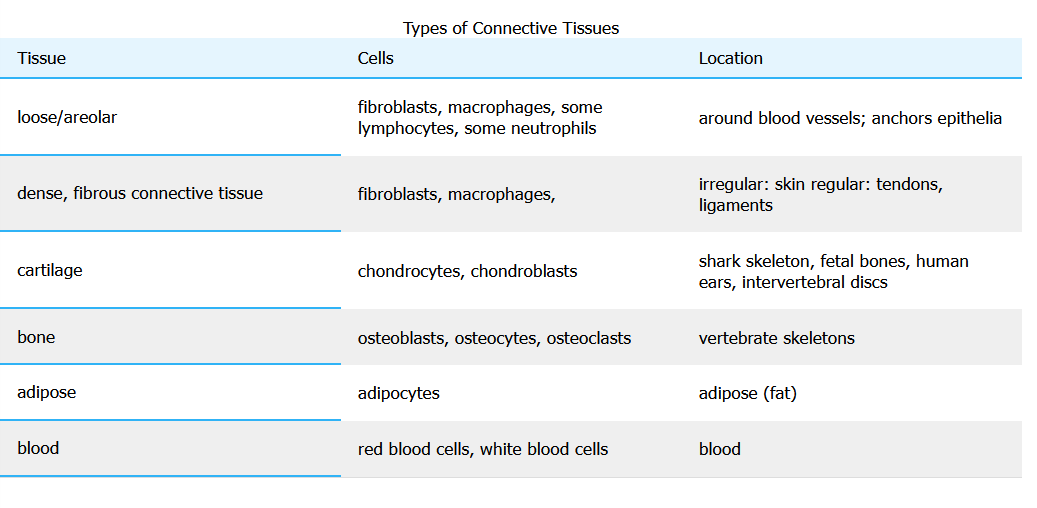 [Speaker Notes: Connective Tissue Table source]
Table properties
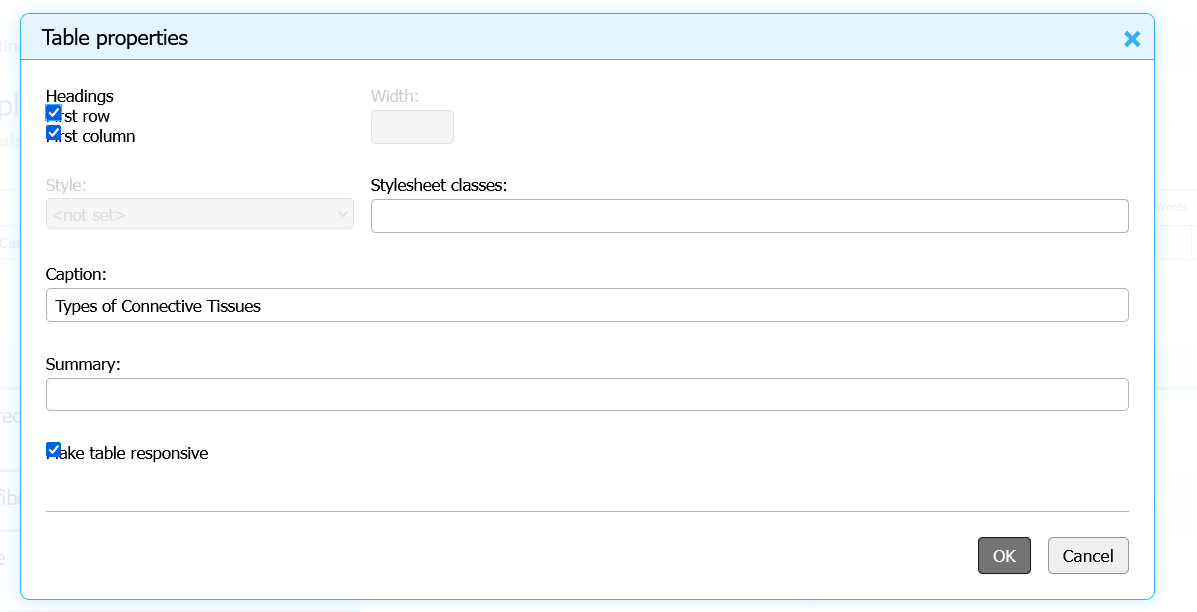 Data Table
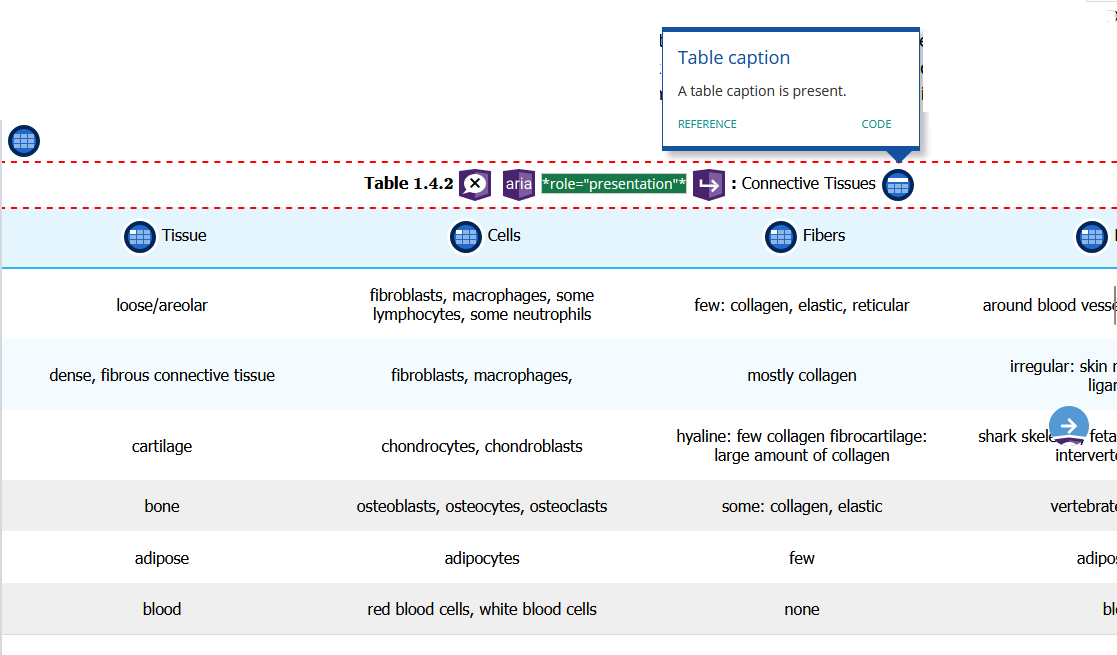 Table for Organizing Information
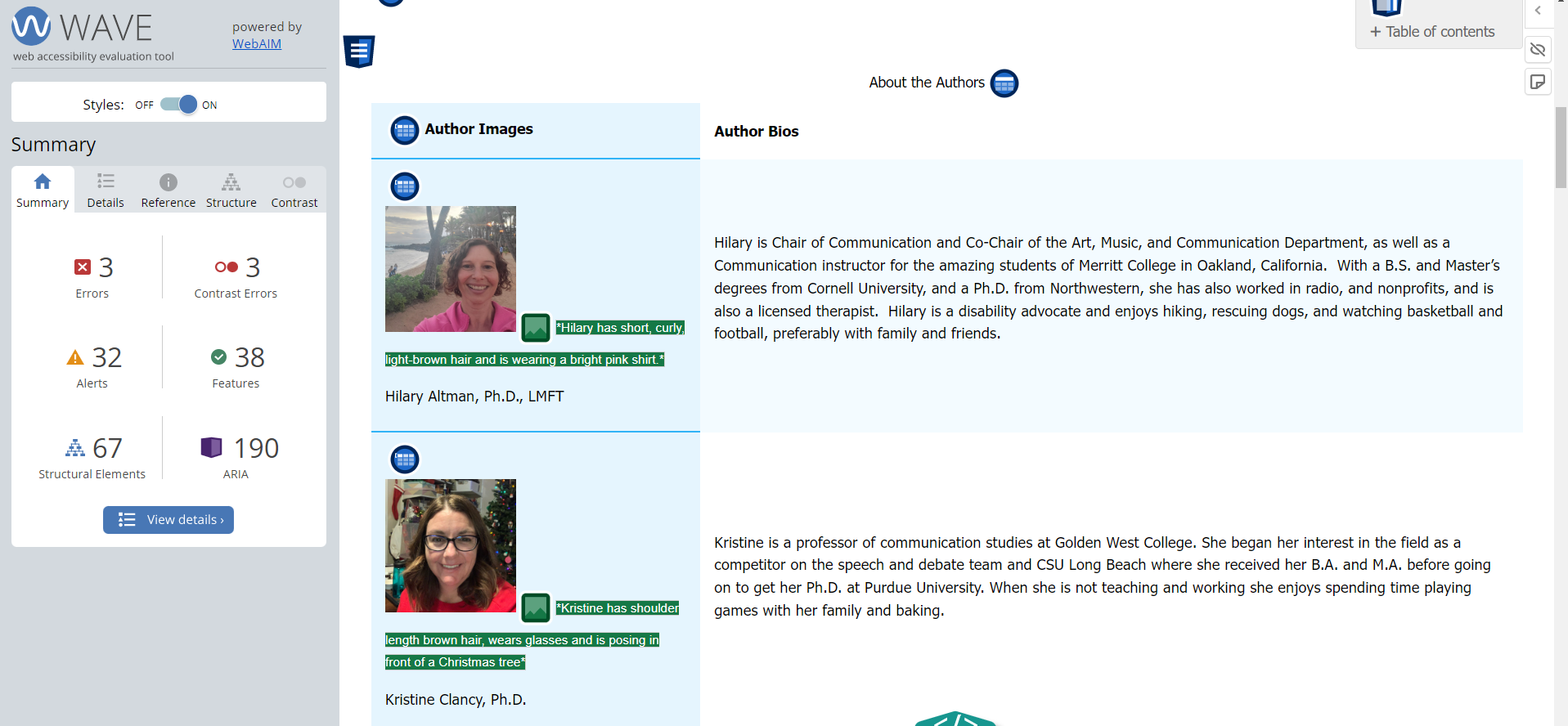 [Speaker Notes: Link to the page: https://socialsci.libretexts.org/Under_Construction/The_Courage_to_Communicate%3A_Understanding_Interpersonal_Communication_Draft_Version/00%3A_Front_Matter/05%3A_About_the_Authors]
Layout Table
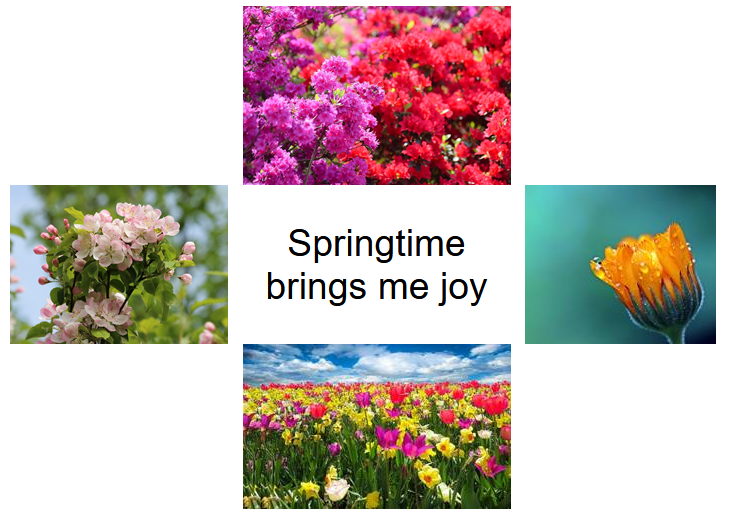 WAVE - Layout Table
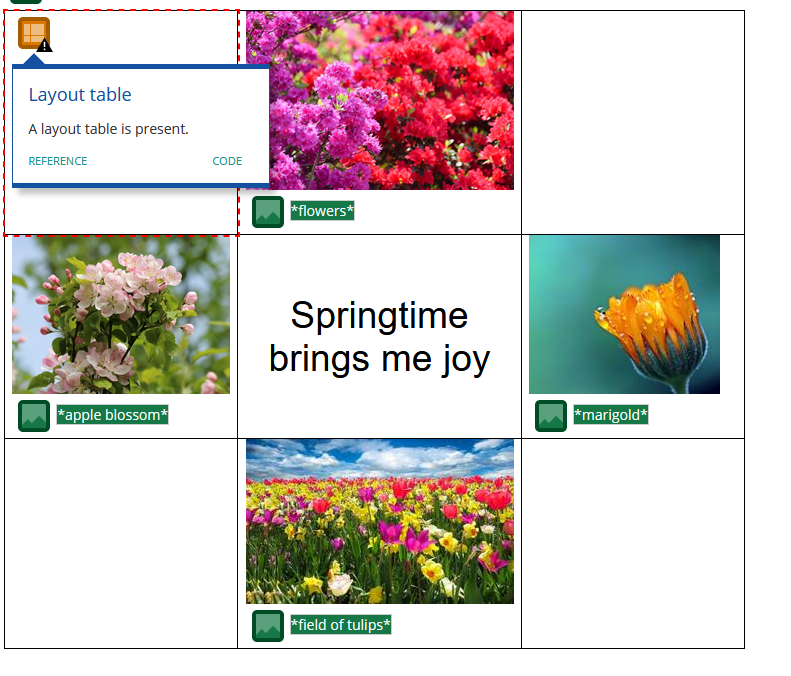 [Speaker Notes: Attributions:
Ashikaga Flower Park by 雷太  licensed CC BY 2.0
Apple Tree Blossoms by George Chernilevsky; released into the public domain
Field of Tulips by Blende12 via Pixabay License
Marigold by Myriams photos via Pixabay License]
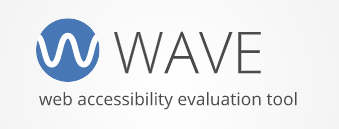 Accessibility Checkers
Wave Tool
wave.webaim.org
[Speaker Notes: Have them go to Wave and test out a page.  Maybe one of their pages if they have a book or their college homepage (or any other page)]
Human Checked
Eyeglasses by StockSnap; pixabay license
Questions?
ASCCC OERI